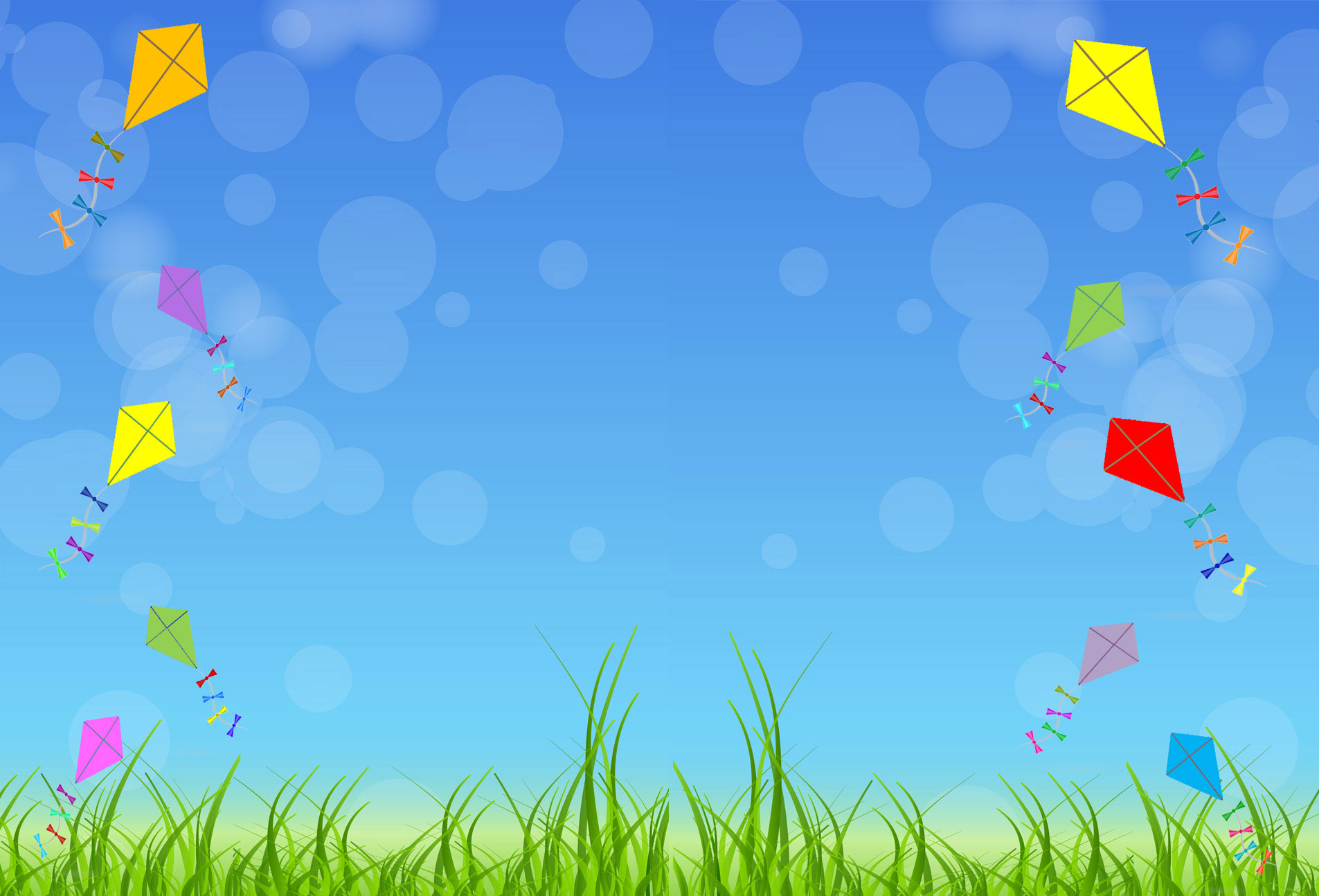 Презентация 
«Весна, приметы весны»
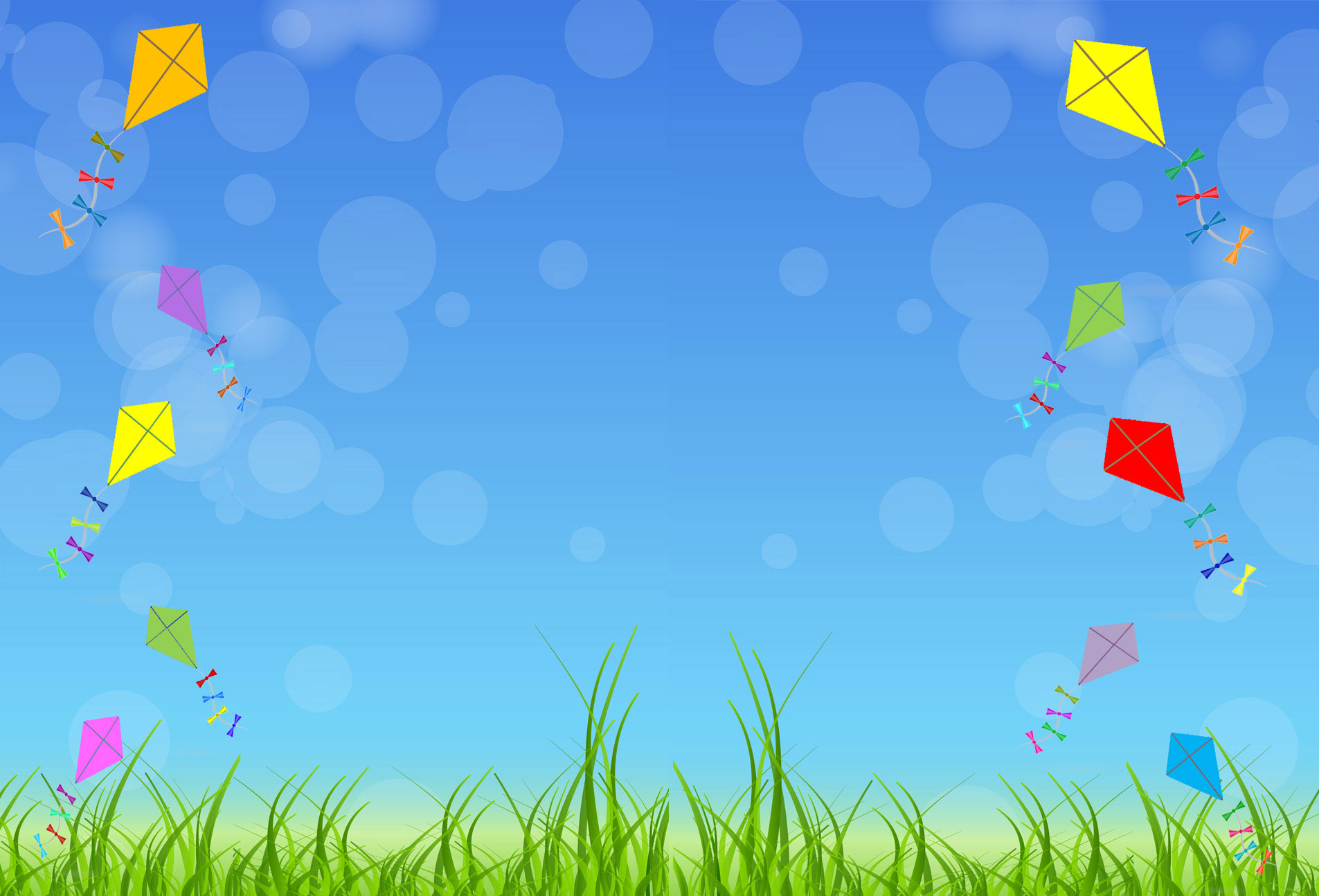 Цель: Активизация словарного запаса по лексической теме «Весна, приметы весны».
Образовательные задачи: Закрепить знания детей о весне, весенних приметах; умение детей отвечать на вопрос полным ответом, согласовывая все части речи в предложении.
Развивающие задачи: Развивать элементарные навыки звуко –слогового анализа; умение согласовывать имена прилагательные с существительными в роде и числе, существительные с глаголами.
Воспитательные задачи: Воспитывать желание и уважение детей выслушивать ответы своих товарищей и при необходимости уметь исправить или дополнить ответ.
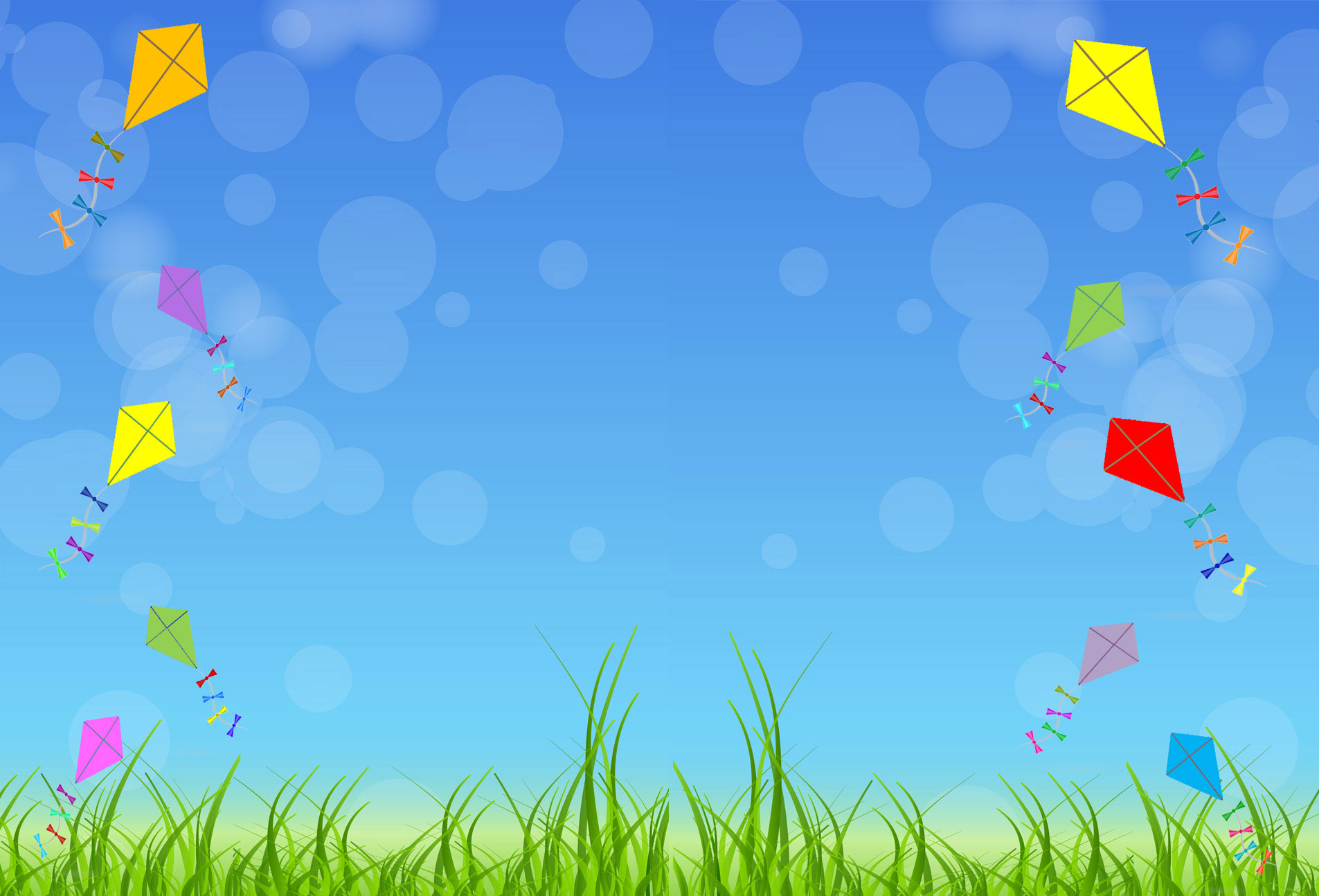 Травка зеленеет,Солнышко блестит;Ласточка с весноюВ сени к нам летит.С нею солнце крашеИ весна милей…Прощебечь с дорогиНам привет скорей!Дам тебе я зерен,А ты песню спой,Что из стран далекихПринесла с собой…(А. Плещеев)
Долго шла весна тайкомОт ветров и стужи,А сегодня — прямикомШлёпает по лужам,Гонит талые снегаС гомоном и звоном,Чтобы выстелить лугаБархатом зелёным."Скоро, скоро быть теплу!" —Эту новость первойБарабанит по стеклуСерой лапкою верба.(Я. Аким)
[Speaker Notes: Признаки весны.]
[Speaker Notes: Весенние забавы.]
[Speaker Notes: Кода это ьывает.]
[Speaker Notes: Найди отличие]
Спасибо за внимание!